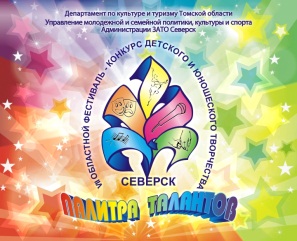 межрегиональный фестиваль-конкурс детского и юношеского творчества
«ПАЛИТРА ТАЛАНТОВ»
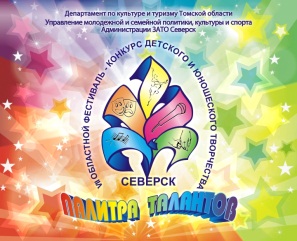 межрегиональный фестиваль-конкурс детского и юношеского творчества «Палитра талантов»
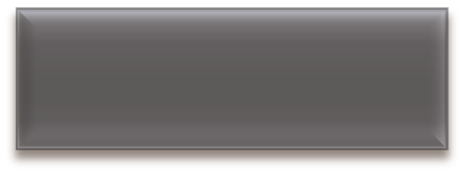 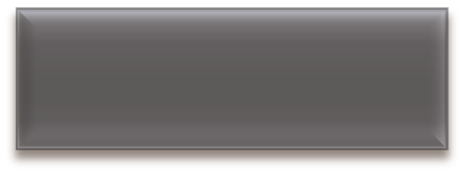 Активизация внимания к проблемам детского и юношеского творчества
Выявление и поддержка талантливых и перспективных детей
Пропаганда детского и юношеского творчества
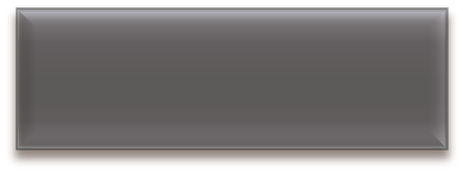 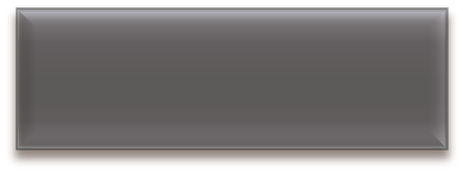 Обмен опытом между творческими коллективами, руководителями  и педагогами
Повышение профессионального мастерства участников и педагогов
ЦЕЛИ
ЗАДАЧИ
Оформить въезд для иногородних участников и членов жюри
Сформировать  блок  актуальных  конкурсных номинаций
Собрать компетентное и заинтересованное жюри
Обеспечить  фестиваль организационными ресурсами: кадровыми и финансовыми
Организовать проведение конкурсных прослушиваний и Гала-концерта
Обеспечить полную доступность прослушиваний и гала-концерта для участников и зрителей
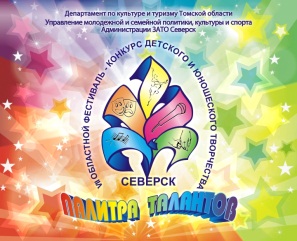 межрегиональный фестиваль-конкурс детского и юношеского творчества «Палитра талантов»
Номинации фестиваля
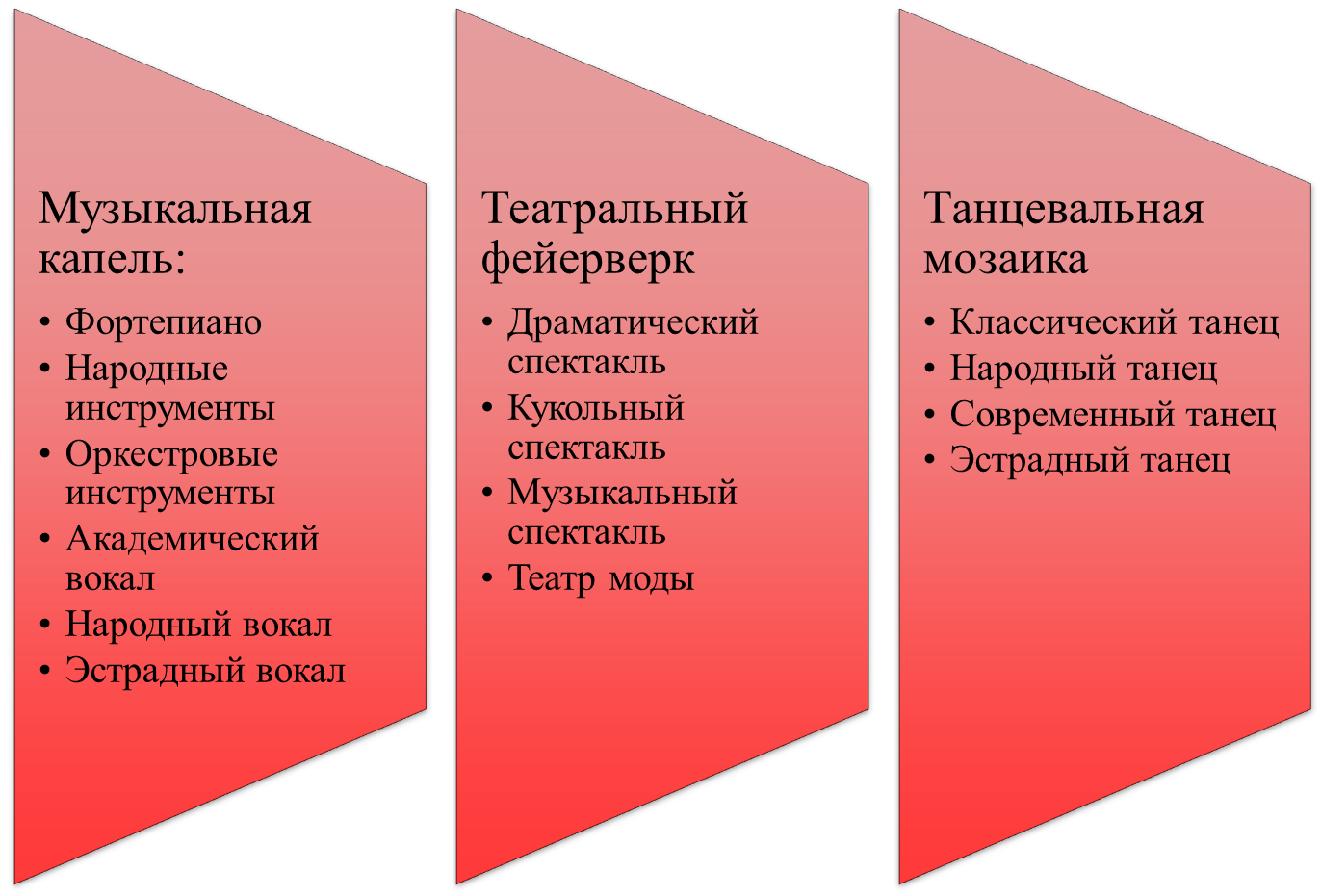 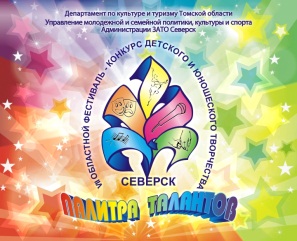 межрегиональный фестиваль-конкурс детского и юношеского творчества «Палитра талантов»
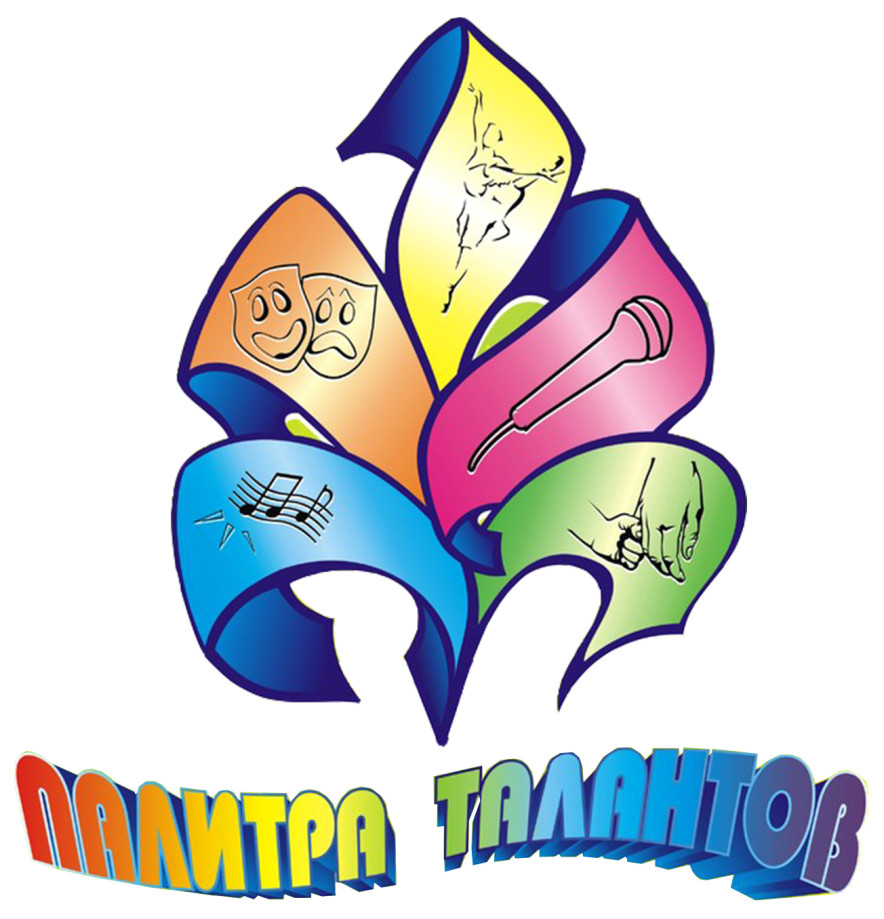 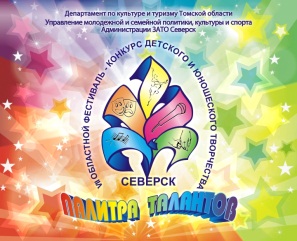 межрегиональный фестиваль-конкурс детского и юношеского творчества «Палитра талантов»
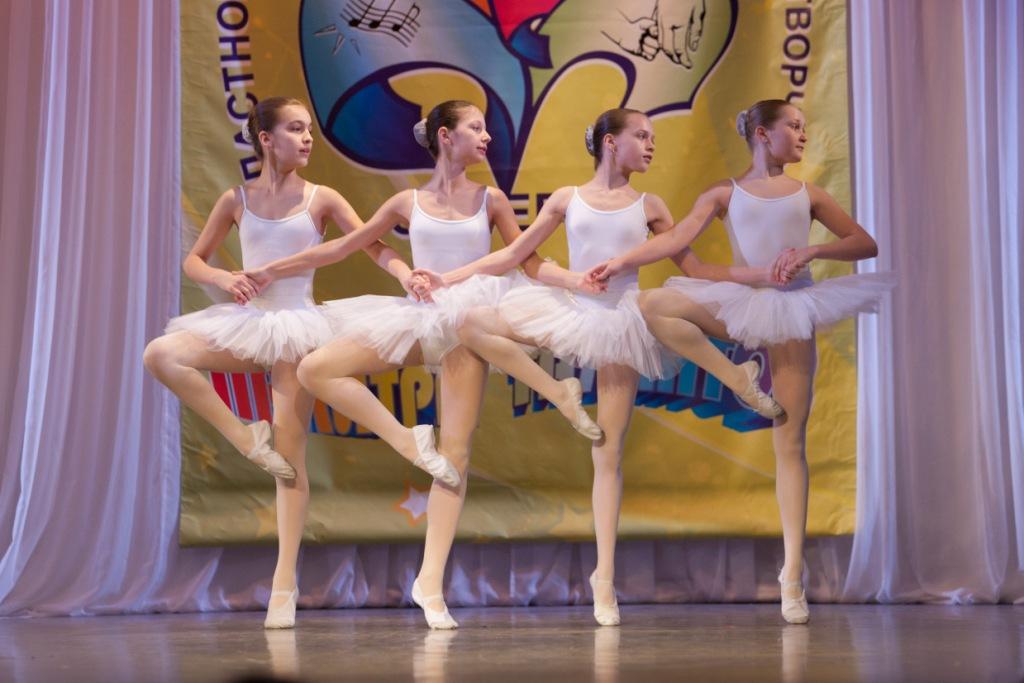 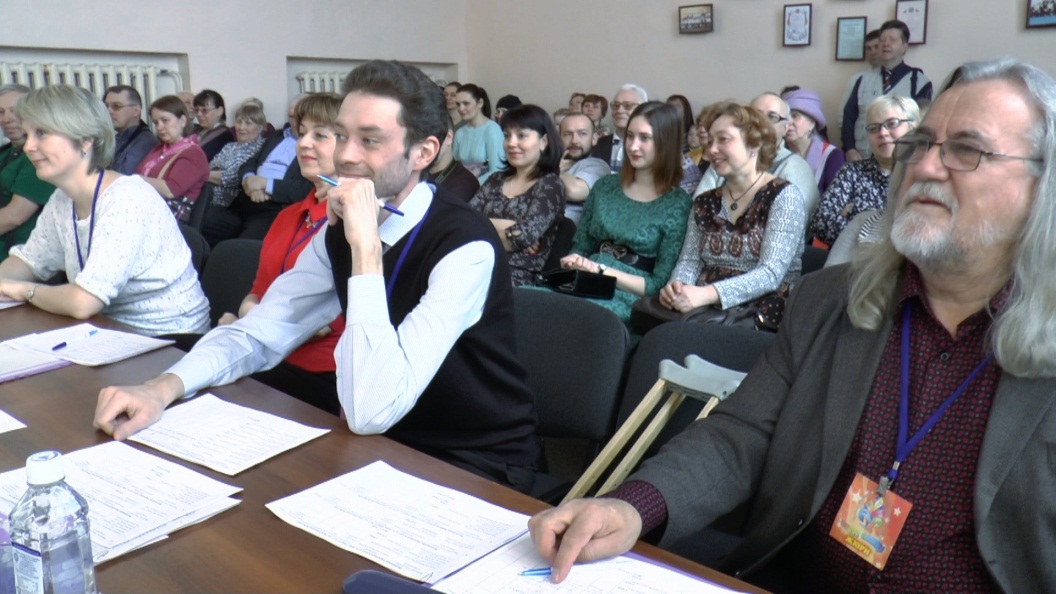 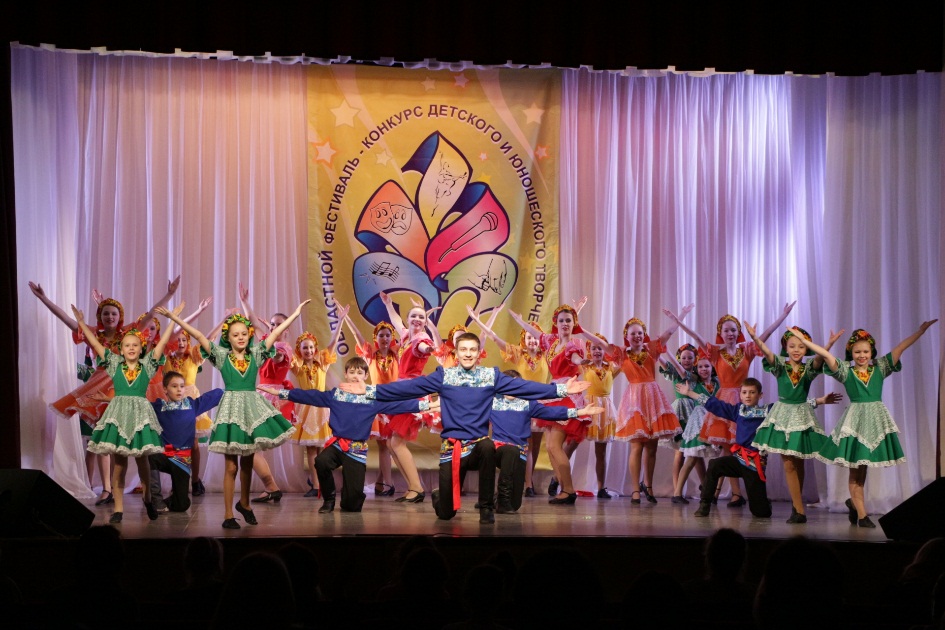 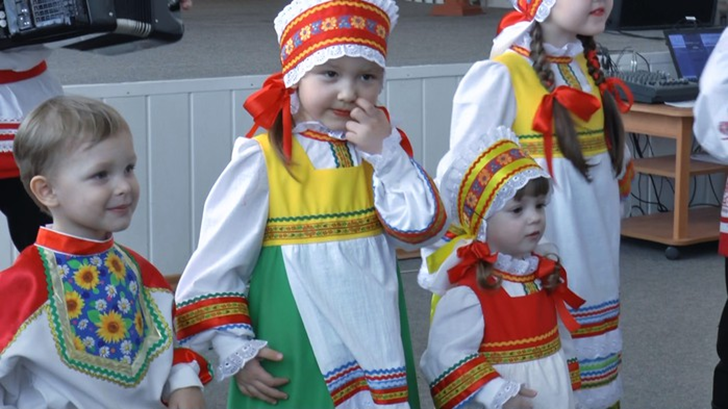 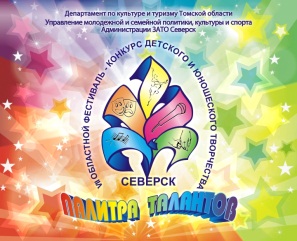 межрегиональный фестиваль-конкурс детского и юношеского творчества «Палитра талантов»
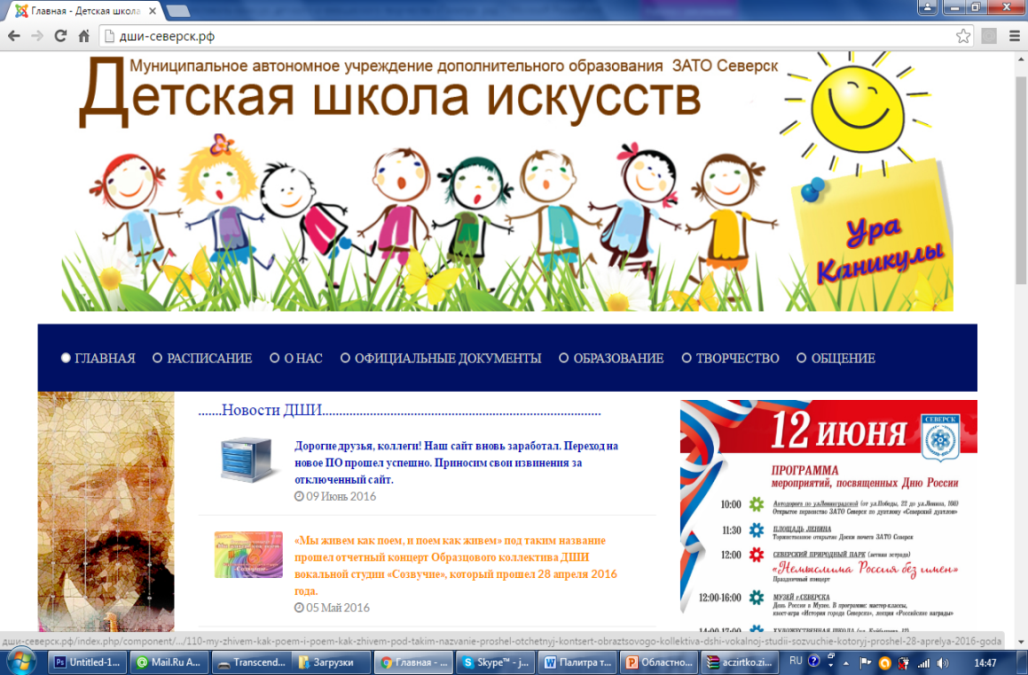 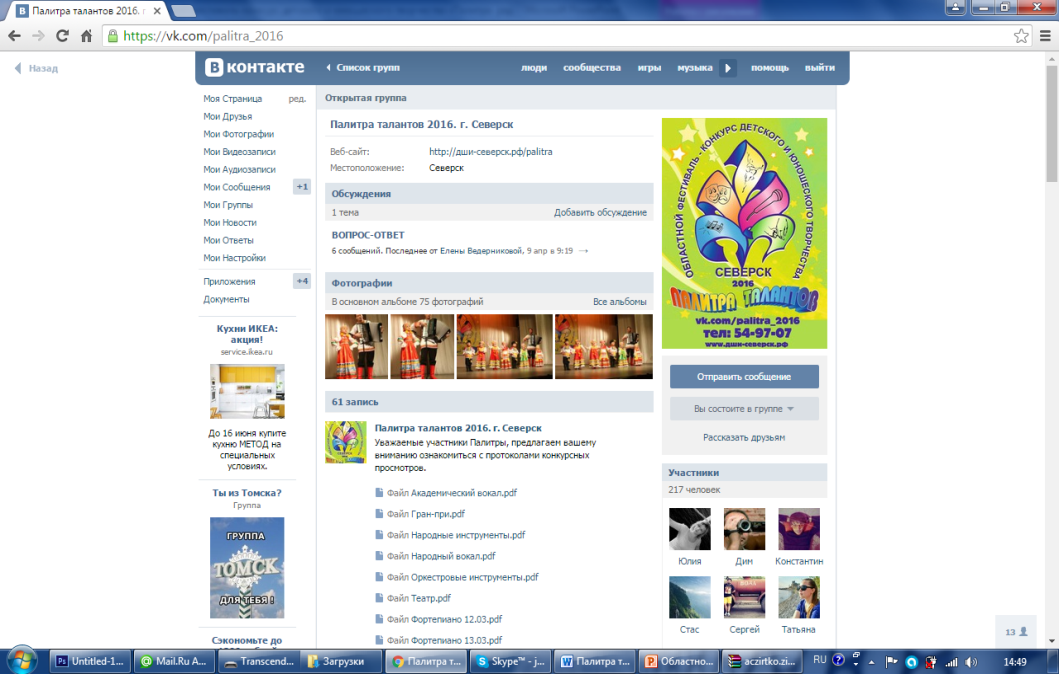 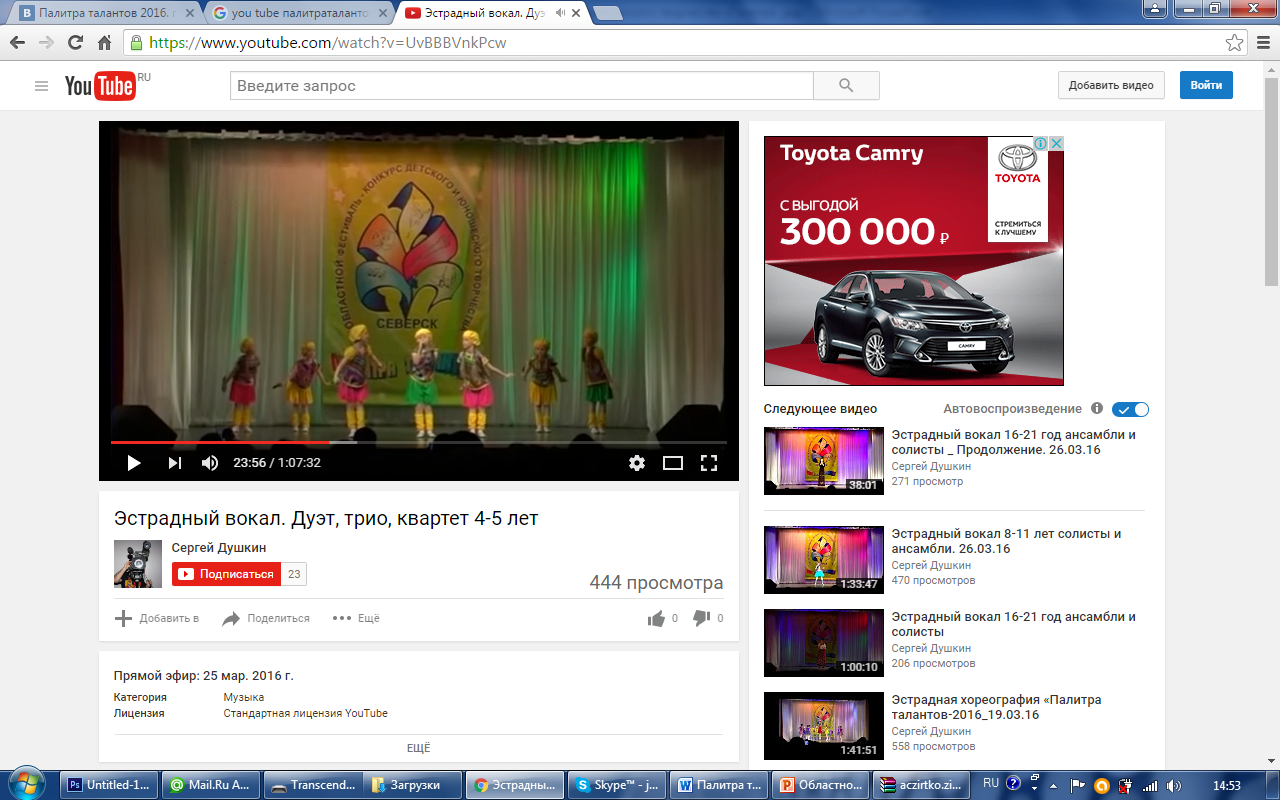 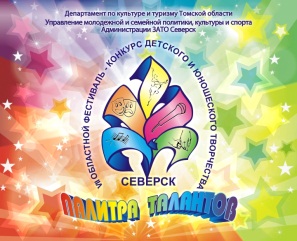 межрегиональный фестиваль-конкурс детского и юношеского творчества «Палитра талантов»
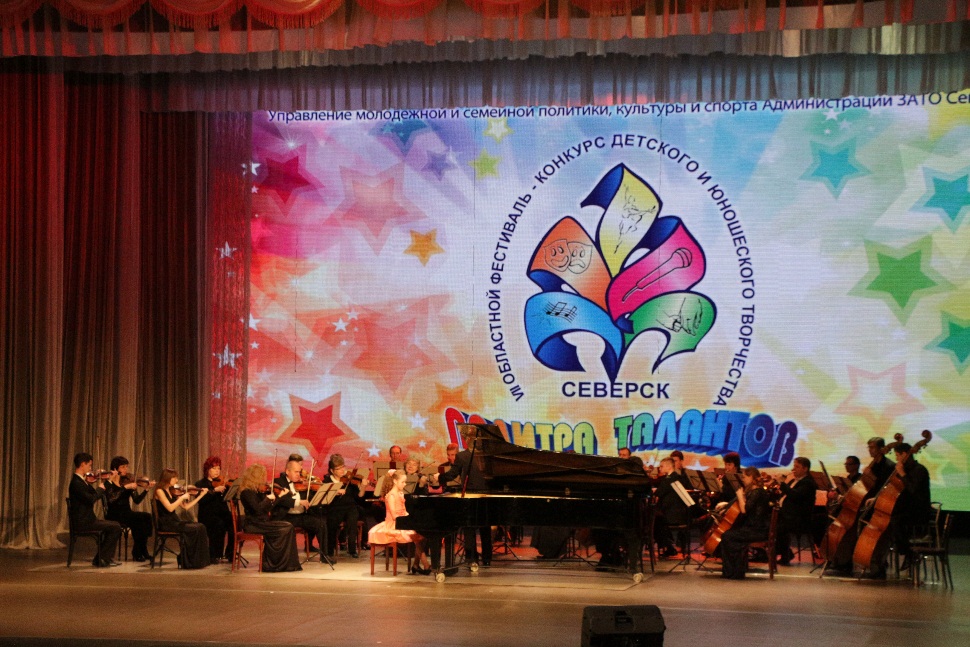 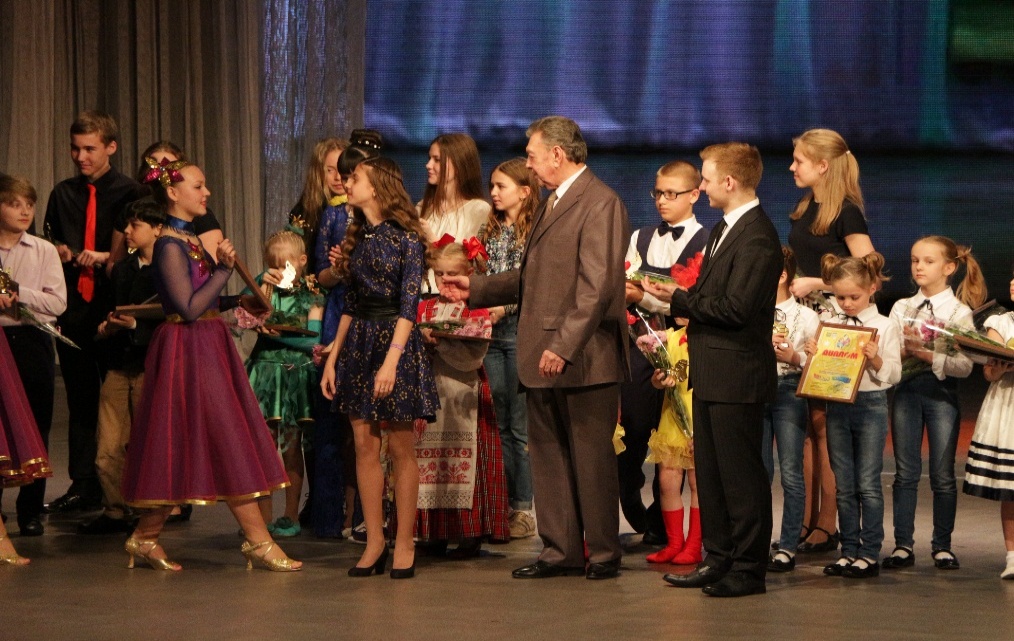 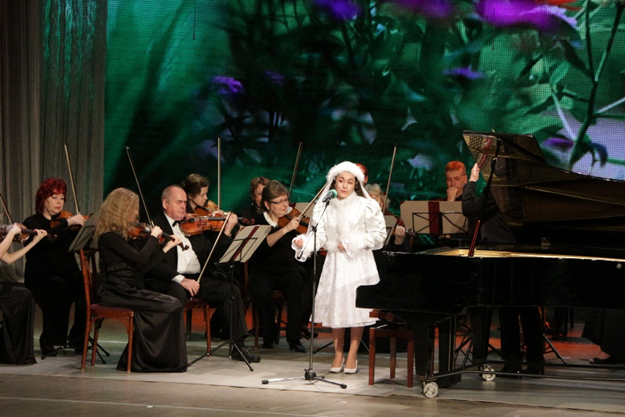 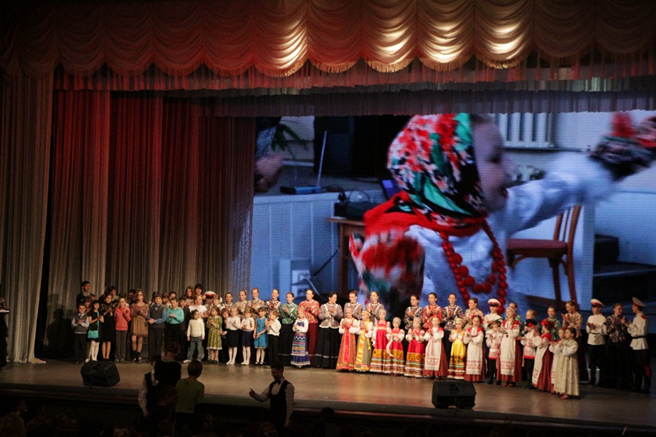 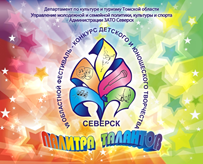 Областной фестиваль-конкурс детского и юношеского творчества «Палитра талантов» становится межрегиональным
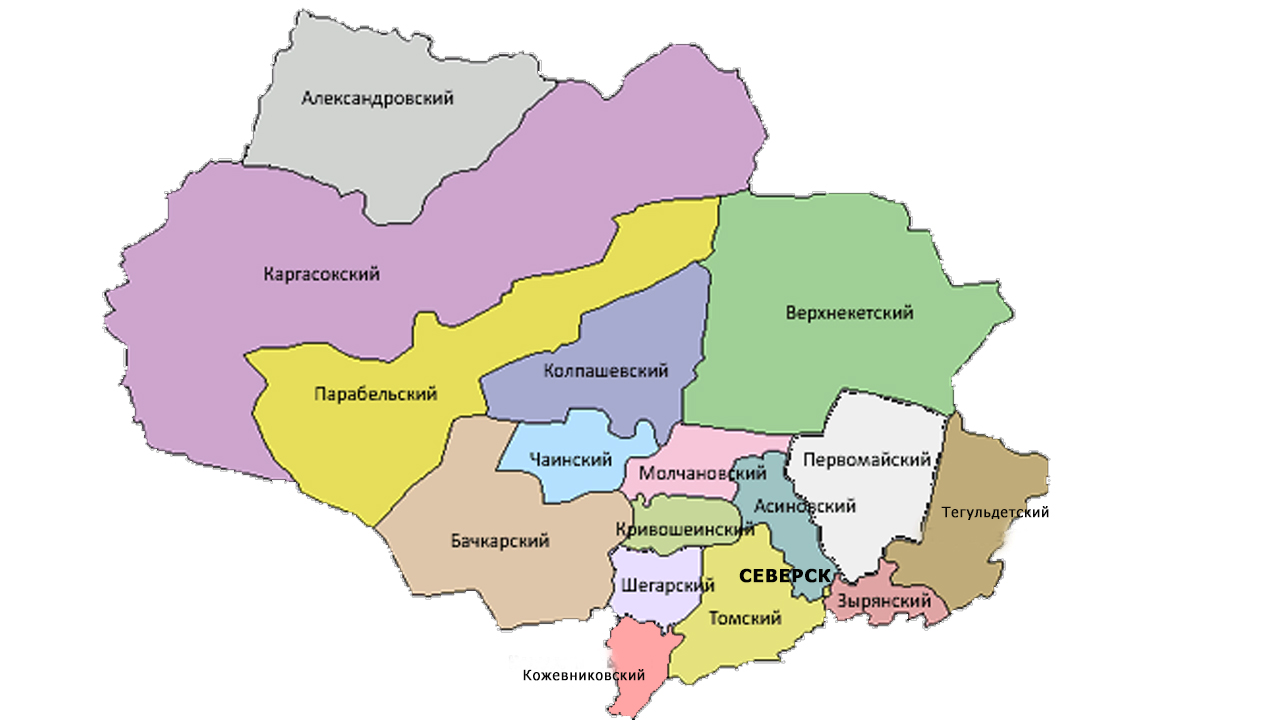 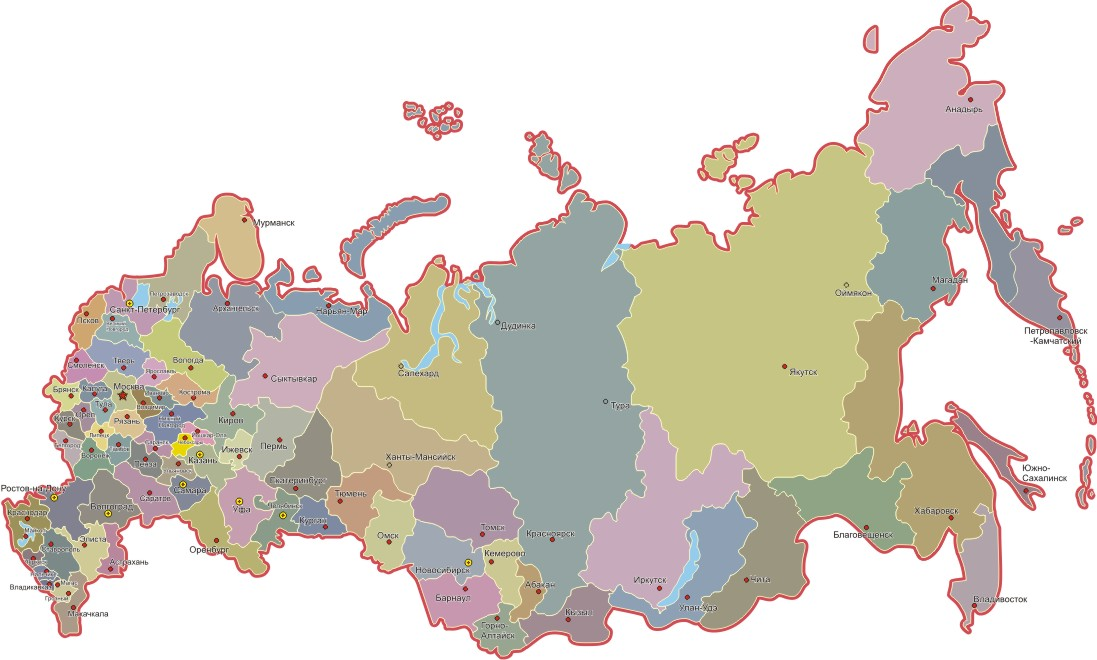 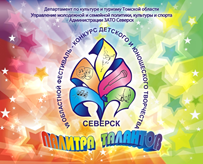 межрегиональный фестиваль-конкурс детского и юношеского творчества «Палитра талантов»
СЕВЕРСК
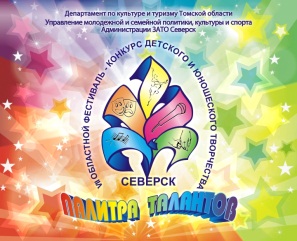 межрегиональный фестиваль-конкурс детского и юношеского творчества «Палитра талантов»
Лидер практики:
директор Е.В. Поспелов
Команда практики:
зам. директора по КТР О.А. Гусева
педагог-организатор 
И.В. Жданович
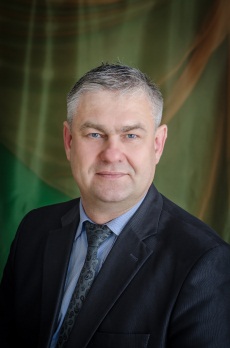 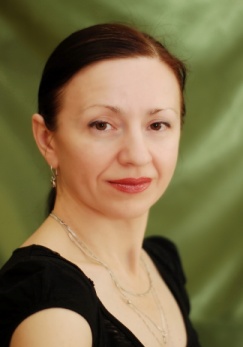 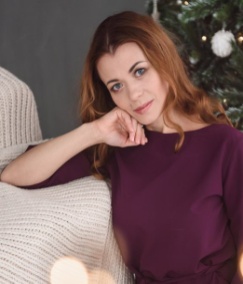 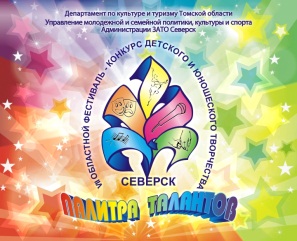 межрегиональный фестиваль-конкурс детского и юношеского творчества «Палитра талантов»
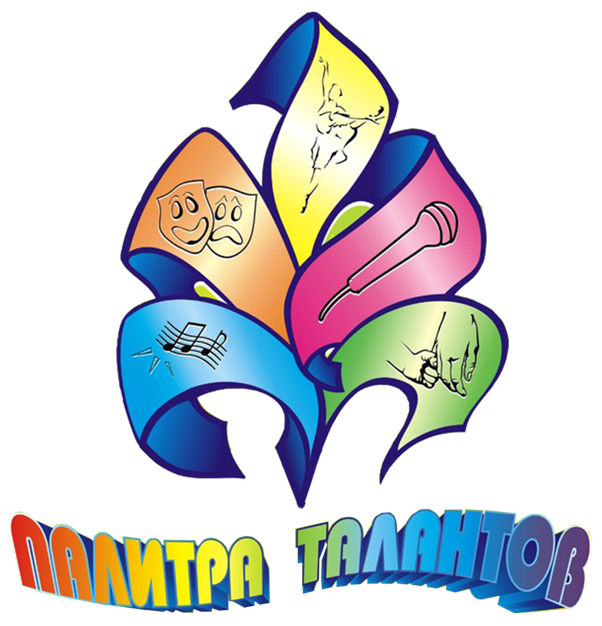